VITAMINAS, MINERAIS E FIBRAS
Alimentação saudável
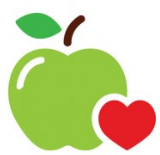 O que é?
		
		  Qualidade x Quantidade

          Macronutrientes x Micronutrientes
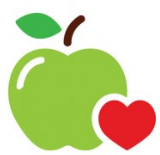 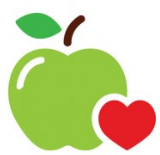 Alimentação saudável
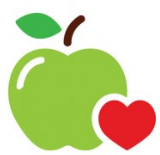 Macronutrientes
		
Carboidratos
Proteínas
Lipídeos
Vitaminas
Minerais
Fibras
Vitaminas - O que são?
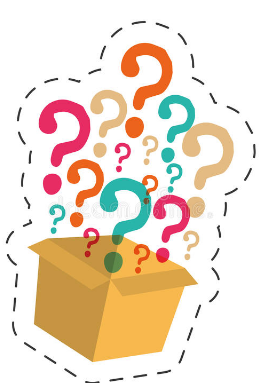 Vitaminas - Classificação
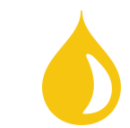 Lipossolúveis

			
			Hidrossolúveis
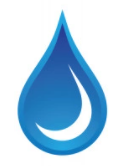 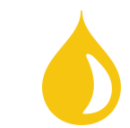 Funções, carências e fontes
Vitamina A – Retinol
 Protege a saúde dos olhos, previne infecções e ajuda a
 produzir glóbulos vermelhos, ajuda a prevenir danos às
 células.
Cegueira ou cegueira noturna, irritação da garganta, 
sinusite, abscessos nos ouvidos e na boca, secura das
pálpebras.
Cenoura, agrião, abóbora, manga, caqui, espinafre, 
chicória, tomate, mamão, batata, abóbora, fígado, gema 
de ovo, camarão, salmão e frutos do mar
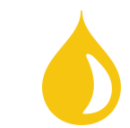 Funções, carências e fontes
Vitamina D – Ergocalciferol
Atua na absorção de cálcio e fósforo, saúde
cardiovascular, músculo e gestação, 
Fragilidade óssea, dor muscular, sensação de fadiga,
 retardo no crescimento de crianças, osteoporoses em
 adultos.
Peixes gordurosos (arenque, sardinha e salmão), leite,
Ovos, óleo de fígado de bacalhau.
 Ela é produzida principalmente pela exposição à luz
 solar.
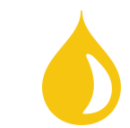 Funções, carências e fontes
Vitamina E – Tocoferol
Antioxidante, favorece o metabolismo celular, auxilia a
fertilidade e previne a doença de Alzheimer.
Problemas neurológicos e anemia em bebês prematuros.
Óleos vegetais, cereais integrais (germe de trigo),
 verduras de folha verde , carnes, amendoim e nozes.
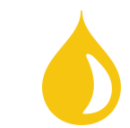 Funções, carências e fontes
Vitamina K
Contribui para a formação de fatores de coagulação,
 auxilia a vitamina D a sintetizar uma proteína
reguladora nos ossos.
Prolongamento do tempo de coagulação.
Brócolis, couve de Bruxelas,  acelga, repolho e
espinafres.
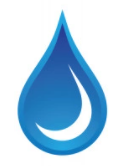 Funções, carências e fontes
Vitamina C – ácido ascórbico 
Formação de colágeno, antioxidante, absorção de ferro.
Sangramento das mucosas, cicatrização inadequada de
feridas, amolecimento das extremidades dos ossos e
enfraquecimento e perda de dentes.
Fruta e sumos de fruta (laranja, acerola, limão,
caju, tec.), brócolis, couve de Bruxelas, pimentão
verde e vermelho, melão, morango, kiwi e papaia
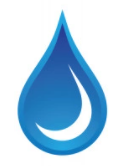 Funções, carências e fontes
Vitaminas do complexo B - 
B1 - tiamina
B2 - riboflavina
B3 – niacina
B5 – ácido pantotênico 
B6 – Piridoxina
B7 - Biotina
B9 - ácido fólico
B12 - cianocobalamina
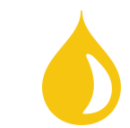 Funções, carências e fontes
Vitamina B1 – Tiamina
Atua, principalmente, no metabolismo
de proteínas, carboidratos e lipídeos. Ajuda na
melhora das funções cerebrais, além de combater
a depressão e a fadiga e a regular os gastos de energia,
além de estimular o apetite. 
Sensação de formigamento, aumento dos batimentos
cardíacos, falta de apetite, falta de ar,  prisão de ventre,
fraqueza, inchaço nas pernas e nos pés,  sonolência, falta
de atenção  e memória, beribéri. 
Carne de porco, feijão, gérmen de trigo, legumes e
cereais.
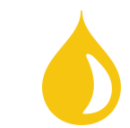 Funções, carências e fontes
Vitamina B2 – Riboflavina
Auxilia na prevenção da doença catarata, na manutenção
e reparo da pele e na produção de adrenalina.  Essencial
no processo de gestação, por auxiliar na produção de
glóbulos vermelhos. Ela também mantém o metabolismo
adequado e a saúde da pele e da boca. 
Vermelhidão e inflamação na língua, feridas nos cantos
da boca e nos lábios, conjuntivite, vista cansada e até
mesmo anemia.  
Leite e derivados, ovos, carnes (em especial fígado) e
cereais fortificados.
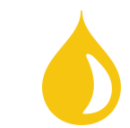 Funções, carências e fontes
Vitamina B3 – Niacina
Benefícios para a diminuição da gordura triglicérides,
e colesterol e atua no melhor funcionamento e
aproveitamento das enzimas. Controla a quantidade de
glicose no sangue, além de aliviar a enxaqueca e dar
energia às células. 
Prejuízo metabólico, dermatite bilateral simétrica na
cara, pescoço, mãos e pés, diarreia e demência.
Carne de peito de frango, fígado, atum, outras carnes,
peixe e aves, grãos inteiros, vegetais verdes.
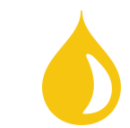 Funções, carências e fontes
Vitamina B5 – Ácido pantotênico 
Esta vitamina auxilia na formação de células vermelhas,
reduz a degeneração de cartilagens, além de ajudar na
construção de anticorpos. Manter a produção adequada
de hormônios e de vitamina D.
Insônia, fadiga, baixa produção de anticorpos, aumento
de infecções respiratórias.
carnes frescas, couve-flor, brócolis, cereais integrais,
ovos e leite.
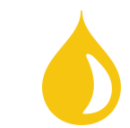 Funções, carências e fontes
Vitamina B6 – Piroxidina
Desempenha importantes funções no organismo, como
contribuir para um metabolismo saudável, proteger os
neurônios e produzir neurotransmissores.
Anemia, cansaço, sonolência, distúrbios no sistema
nervoso, como confusão mental e depressão; nervosismo,
irritabilidade.
Fígado, salmão, frango e carnes vermelhas, batata,
ameixa, banana, avelã,  verduras, abacat , nozes,
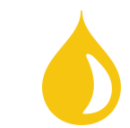 Funções, carências e fontes
Vitamina B7 – Biotina
Promove o crescimento celular, auxiliando na produção 
de ácidos graxos e na redução de açúcar no sangue,
redução de dores musculares. 
Queda de cabelo, perda de apetite, ressecamento dos
olhos, insônia, irritação na pele.
É produzida pela flora intestinal.  Por isso, é
importante comer alimentos ricos em fibras e consumir 
pelo menos 35 ml/kg de peso de água por dia. Alimentos 
como amendoim, amêndoas, castanhas, farinha de trigo, 
cogumelos e cereais integrais são ricos em vitamina B7.
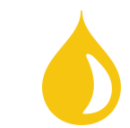 Funções, carências e fontes
Vitamina B9 – Ácido fólico, folato.
Essencial na síntese de DNA e no fornecimento de nutrientes
 necessários para garantir a manutenção do sistema imunológico,
circulatório e nervoso, sendo importante  para manter a saúde do
cérebro, das artérias e do sistema imunológico, prevenindo
 doenças como infarto, câncer e demência.
A deficiência por pouco tempo de ácido fólico pode causar alguns
sintomas, como perda de apetite, fraqueza, dor de cabeça, náuseas,
diarreia, vômitos e queda de cabelo. Já a deficiência da vitamina
por longos períodos pode gerar doenças do coração, como infarto
e derrame, além de causar anemia, depressão, doença de
Alzheimer e alguns tipos de câncer. stá relacionada a problemas de
saúde durante a gravidez, como pressão alta, aborto e parto
prematuro.
Espinafre, feijão, lentilha, levedura de cerveja e quiabo
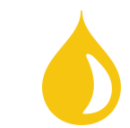 Funções, carências e fontes
Vitamina B12 – Cianocobalamina
Esta vitamina é responsável pelo auxílio do equilíbrio 
hormonal, agindo sobre os glóbulos vermelhos e células
 nervosas. 
A deficiência de B12 provoca cansaço, anemia, falta de
energia e concentração. 
É produzida por bactérias. Por isso, nem sempre 
conseguimos encontrá-la em alimentos vegetais  
Os alimentos ricos em vitamina B12 são especialmente
os de origem animal, como peixes, carnes, ovos e 
laticínios,
Minerais - O que são?
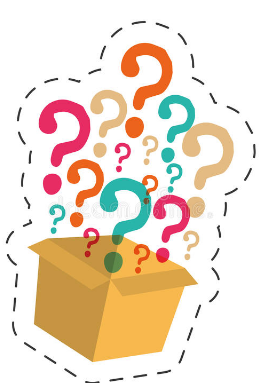 Funções
Cálcio
Ferro
Magnésio
Fósforo 
Potássio
Sódio
Iodo
Zinco 
Selênio
Fluor
Principais minerais
São nutrientes muito importantes para o organismo humano, pois contribuem para produção de hormônios, a formação de dentes e ossos e a regulação da pressão sanguínea. 

As principais fontes de sais minerais são os alimentos como verduras, frutas e cereais integrais e também carnes e laticínios.
Fibras - O que são?
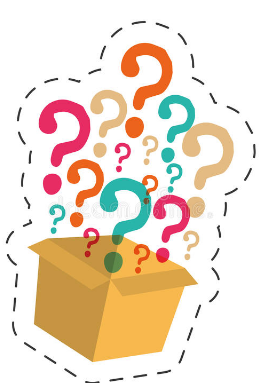 Fibras - Classificação
Insolúveis X Solúveis
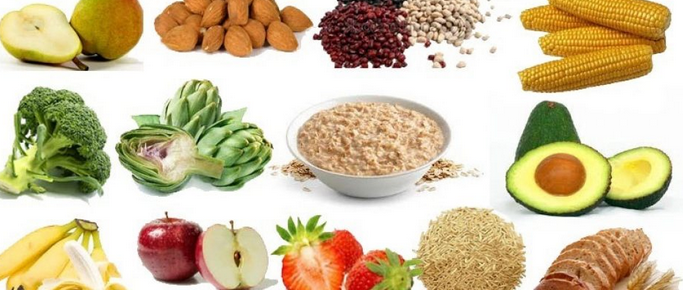 Funções
Aumenta a sensação de saciedade
Controle do apetite
Controle do funcionamento intestinal
Redução dos níveis de gorduras
Controle da absorção de glicose
Melhoram a saúde das microbiota intestinal
Eliminar toxinas presentes no intestino
Equilíbrio
Deficiência




Excesso
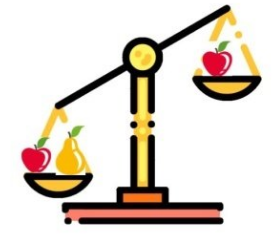 Nenhum nutriente é vilão. O segredo é sempre o equilíbrio!